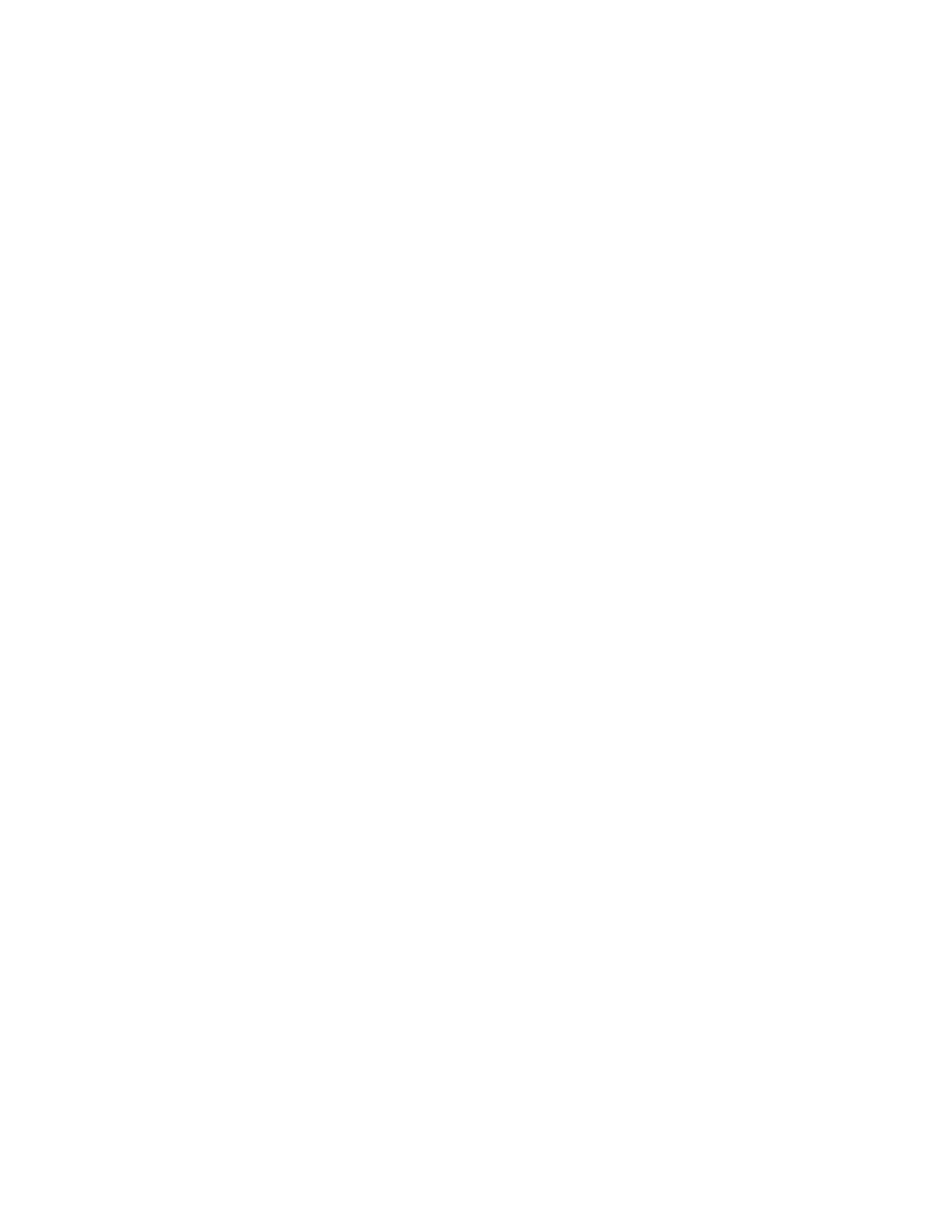 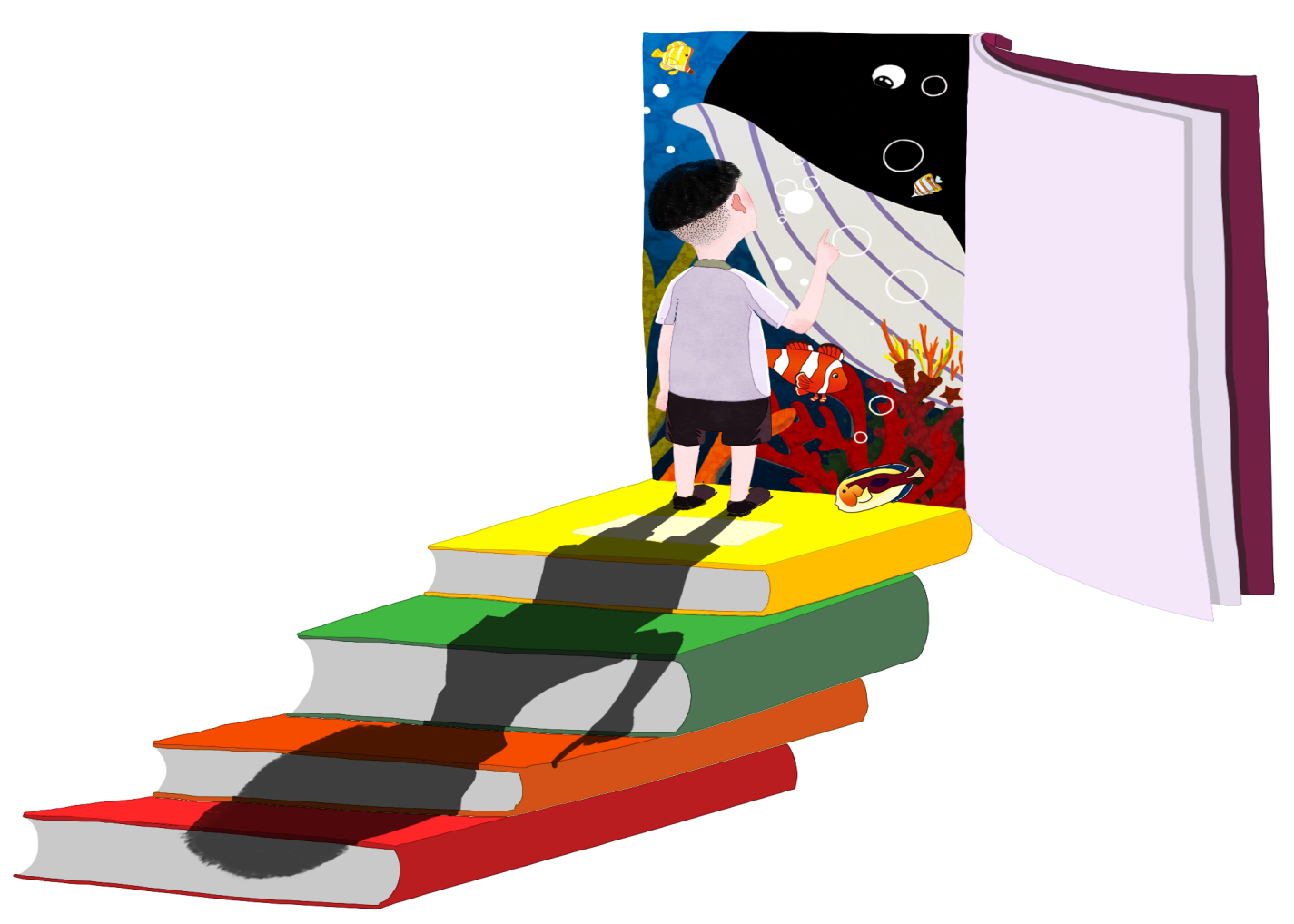 语文
人教部编版·四年级（下册）
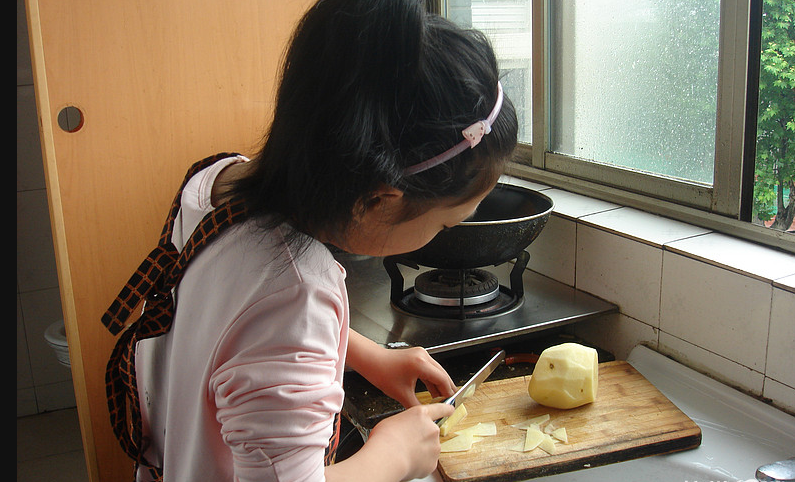 习作：我学会了
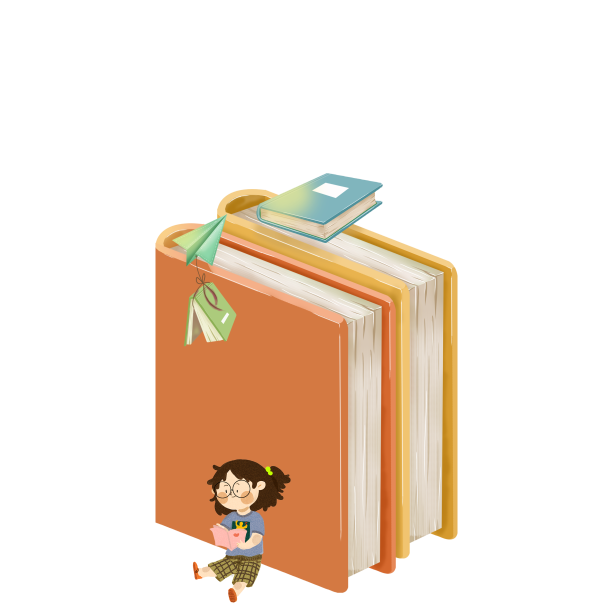 情景引入
同学们,我们正慢慢长大,学会了做很多事情。你最近有哪些成功的体验，能说给大家听听吗?和大家一起来分享你的快乐吧!
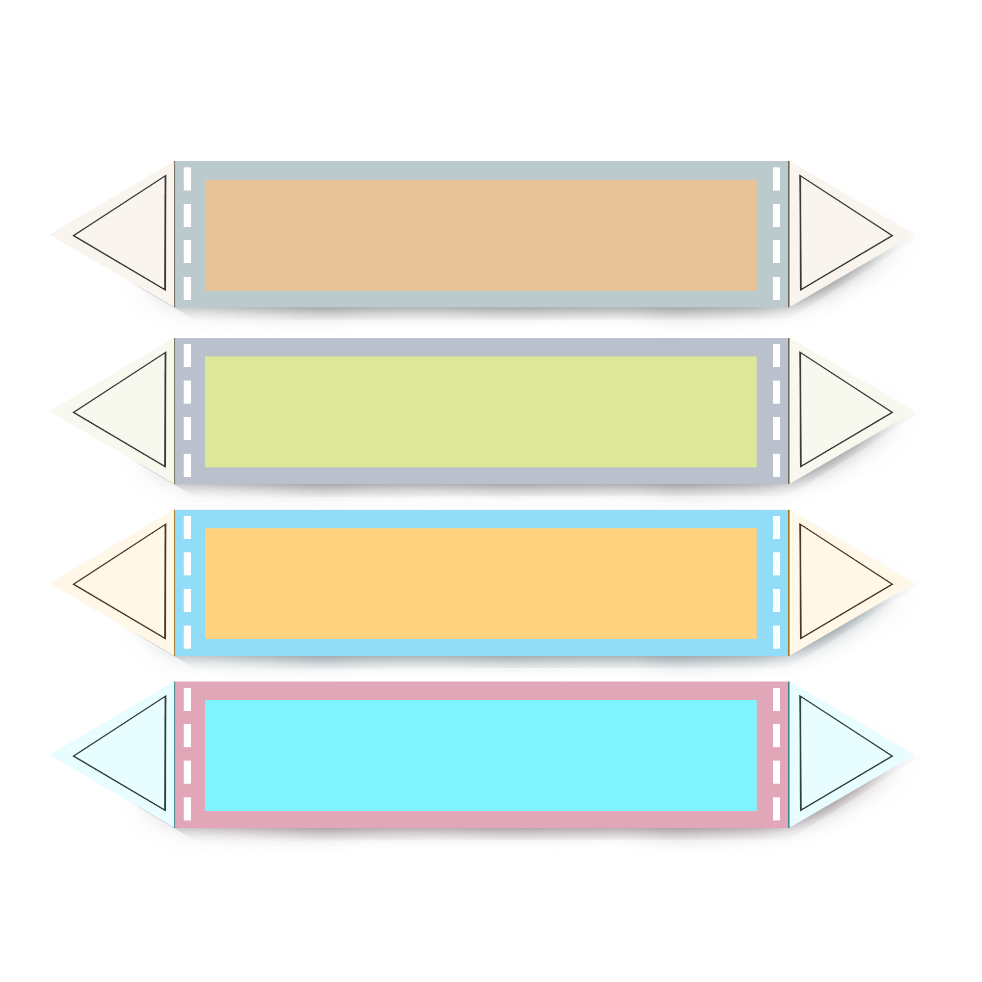 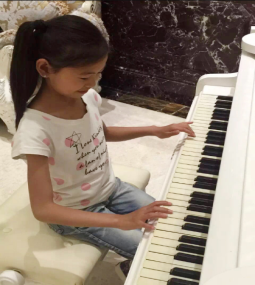 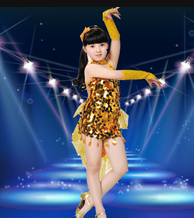 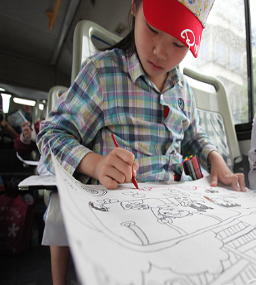 互动交流
习作      我学会了_______
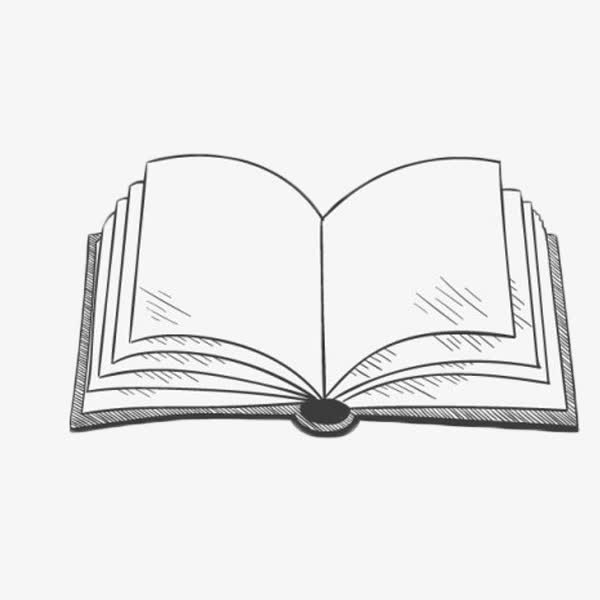 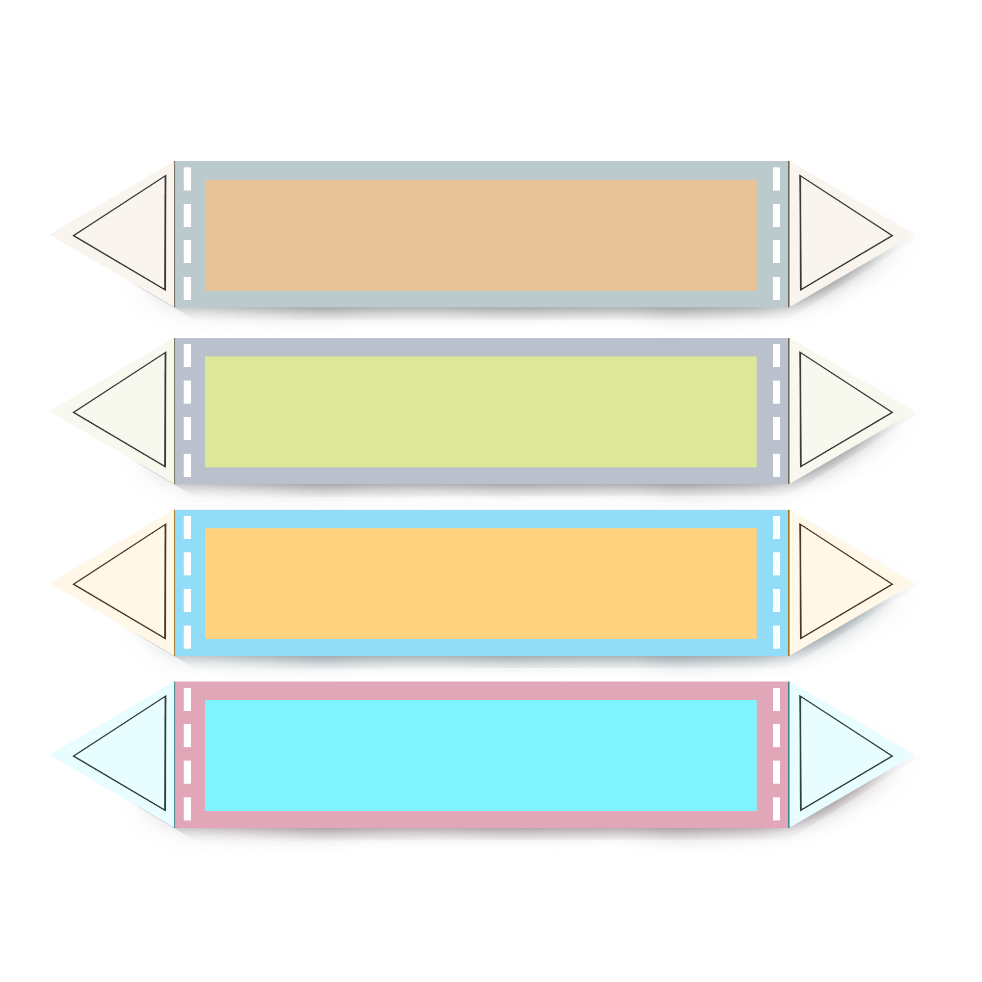 互动交流
写作要求
1.写一样自己学会的本领。
2.写出由不会到学会的过程。
3.表达出自己的真情实感。
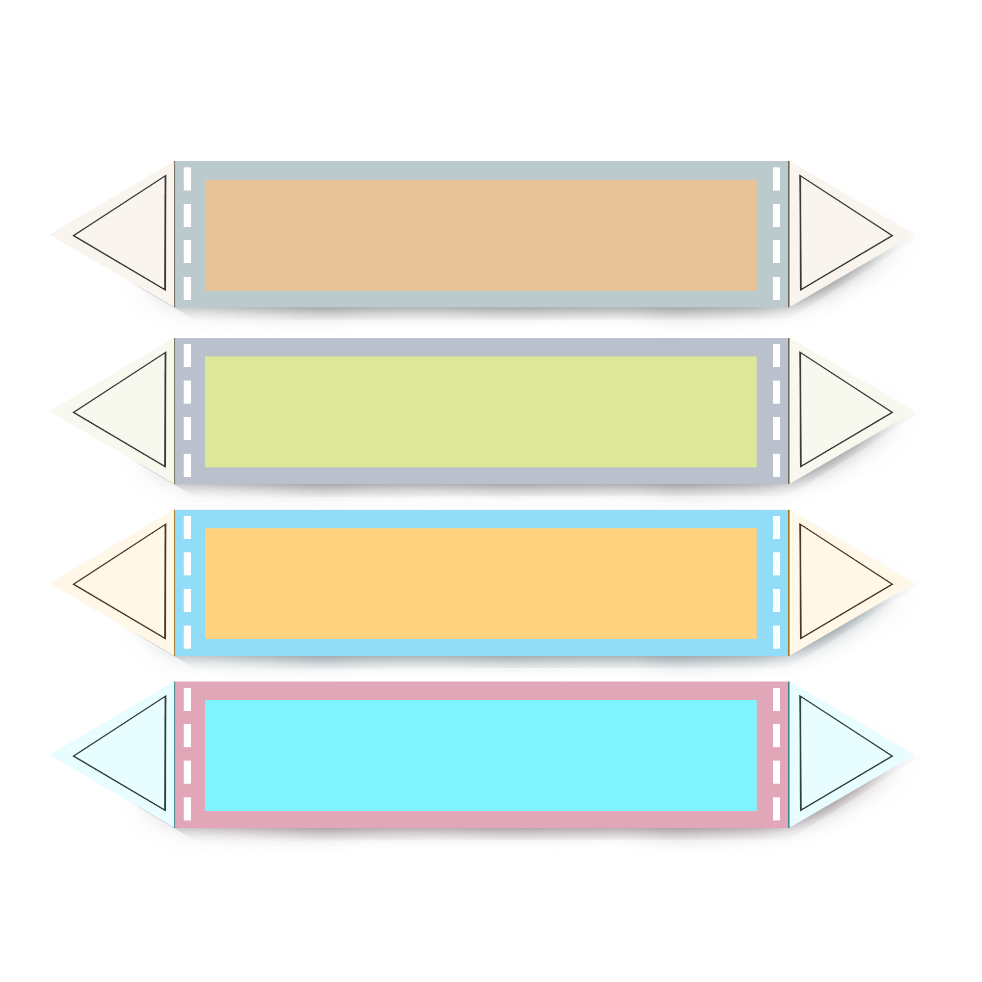 互动交流
想一想，说一说：自己学会了什么本领？
1.在家里，很多同学都已经学会了做一些家务活，你学会了做什么家务？
2.在学校里，你学会了哪些本领？
3.其他一些生活技能、本领方面的呢？
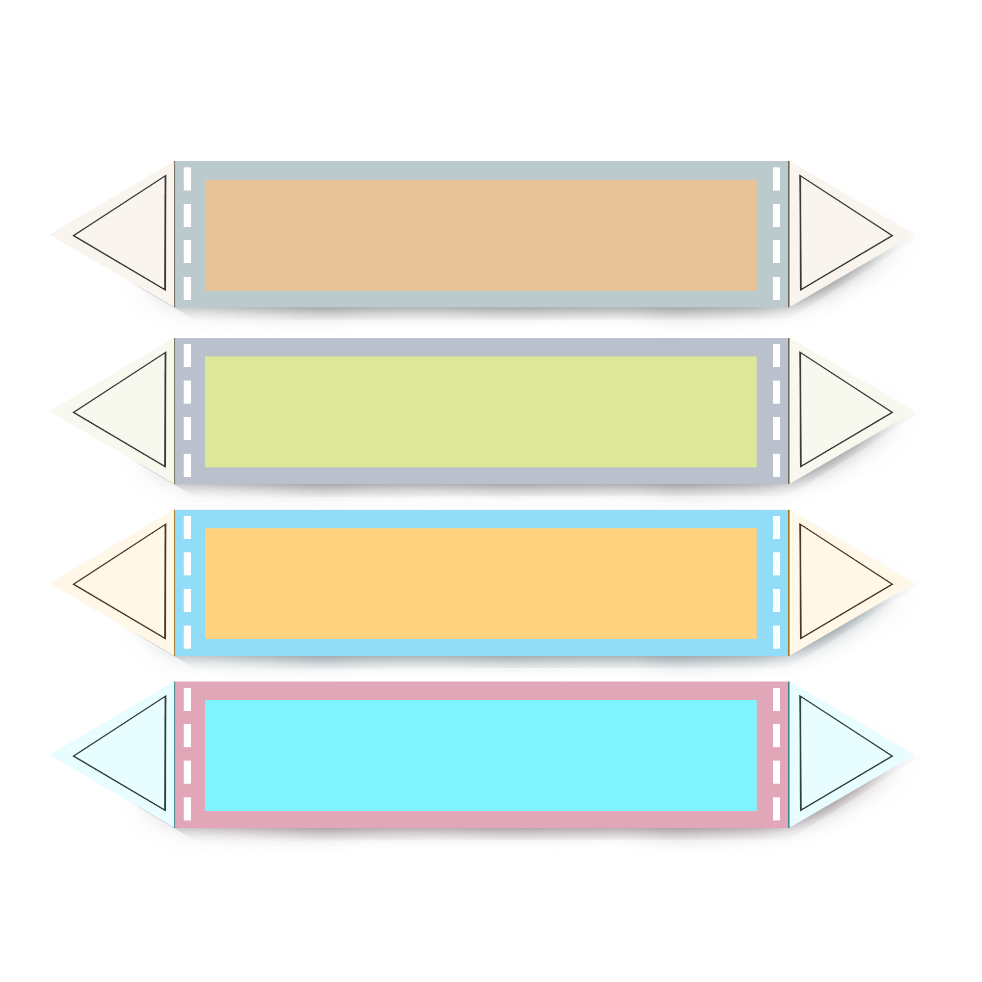 互动交流
选材
劳动方面：洗衣服、洗碗、包饺子、包粽子、整理房间......
学校文艺、体育方面：唱歌、跳舞、跳绳、打乒乓球、下象棋、踢足球......
学习方面：做实验、观察、打字......
生活技能方面：游泳、骑自行车、搞小制作、摄影......
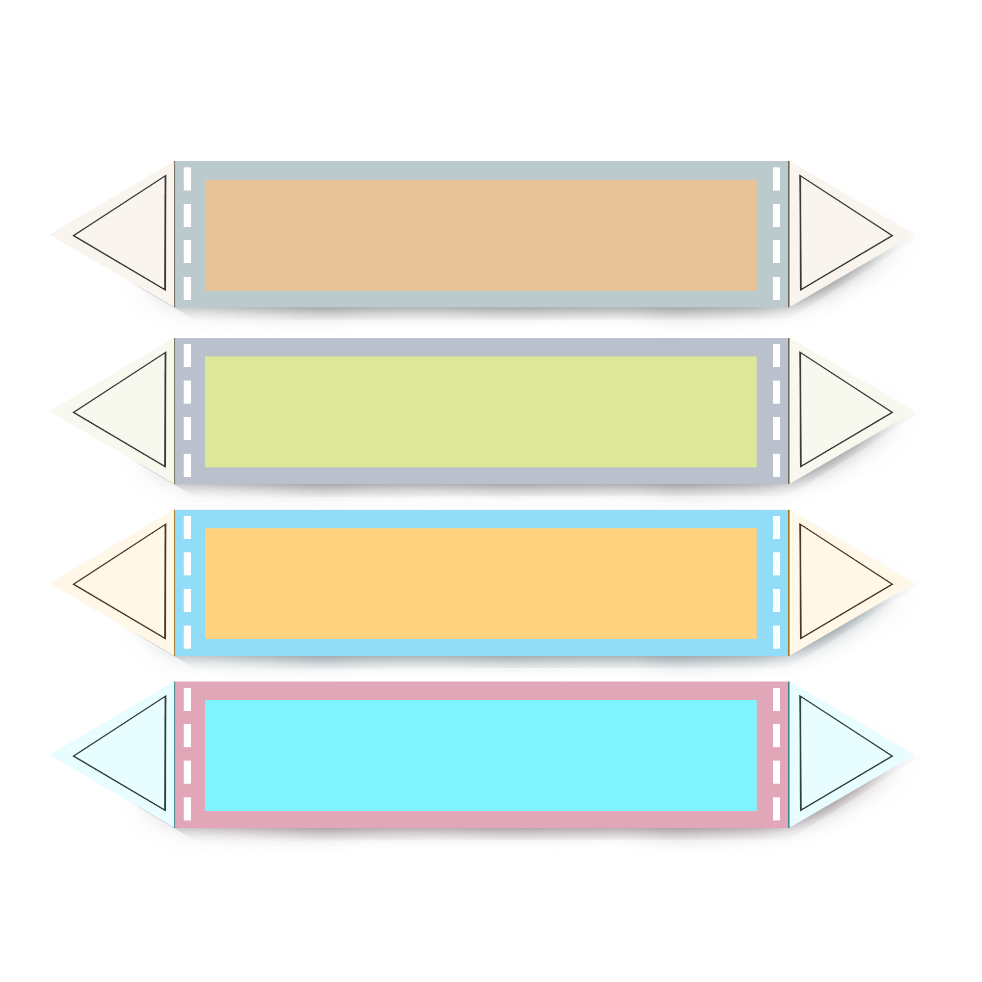 互动交流
写作重点
1. 按照一定的顺序把学习过程写清楚。
2.通过对人物的动作、语言、神态、心理等的描写，
把事情的经过写具体、写生动。
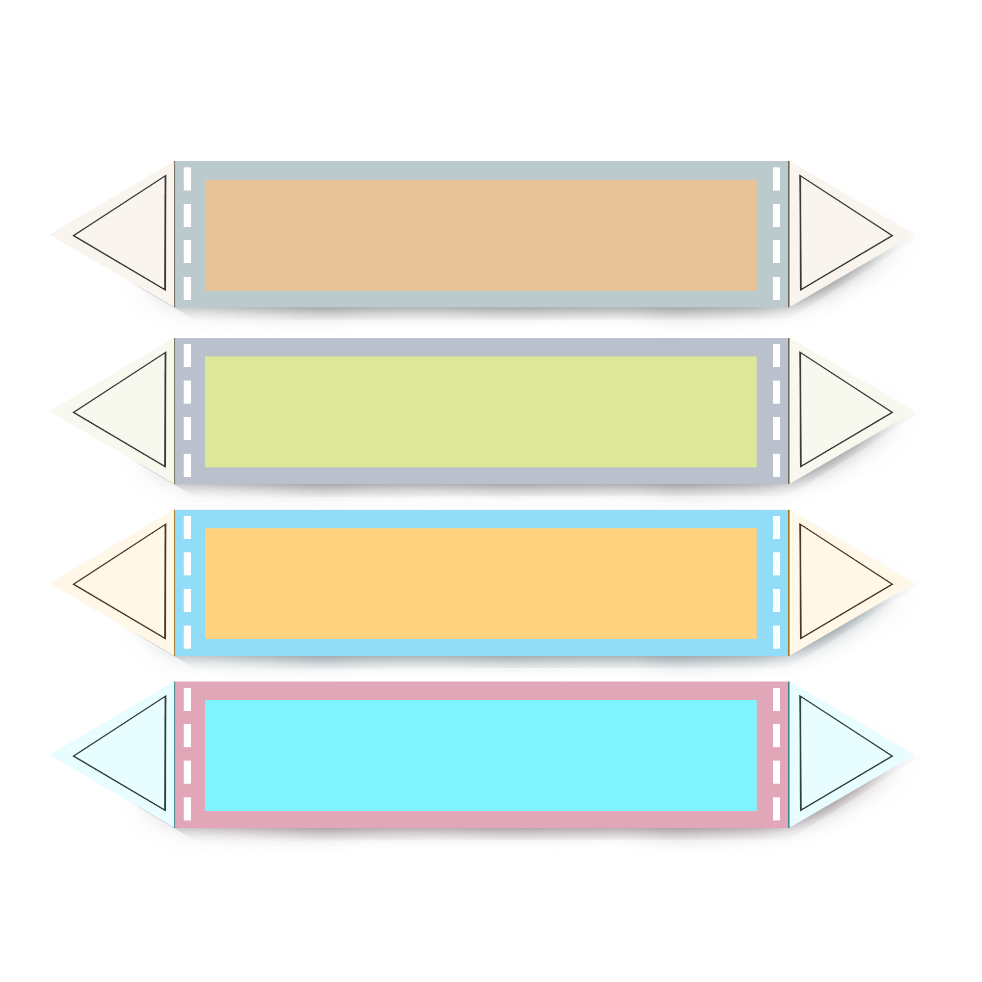 互动交流
写作思路
1.开头：写清自己学会了什么及学习的原因。
2.中间：按事情的发展顺序写清自己是怎样学的。
3.结尾：学会之后的感想、体会。
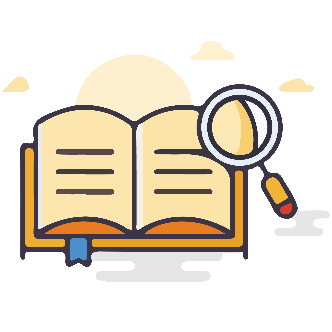 1.开头：星期天中午，我跟妈妈学包饺子。        
 2.中间：写妈妈先教给我包饺子的方法，然后我开始包。第一次馅少，立不住；第二次馅多，破了皮；第三次馅大肚圆，成功了。
3.结尾：写学会包饺子的快乐心情。
习作例文
范例
如《我学会了包饺子》的写作提纲：
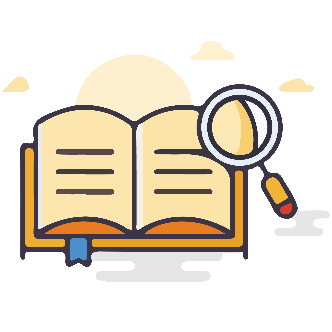 习作例文
开头的方法
1.开门见山法。如《学钓鱼》的开头:
一个星期天的上午，外公来到我家。只见他手上提着两根鱼竿，腰上挂着鱼篓。我就知道外公是到我家鱼塘钓鱼来的。我一时来了兴趣，便缠着外公也要去钓鱼。
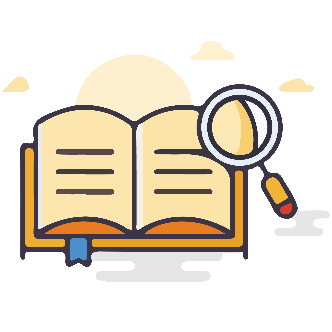 习作例文
2.设问开头法。如《学骑自行车》的开头:     
你有过成功的经历吗？如果你有 ，那么，你一定会知道成功可以给人带来喜悦、快乐，增长我们的信心和自豪感。当然，我也有过成功的经历，那就是我学会了骑自行车。
3.直接回忆法。如写《学上网》的开头:
记忆在我的脑海中慢慢汇成了一条长河，有成功的喜悦 、失败的忧伤……令我记忆最深刻的，还是我学会了上网查资料。
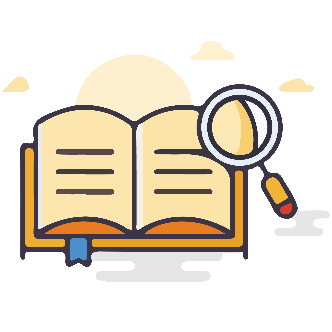 就是在文章的结尾交代事情的结果。如：哈哈！我今天学会骑自行车啦。
习作例文
1.自然结尾法。
结尾的方法
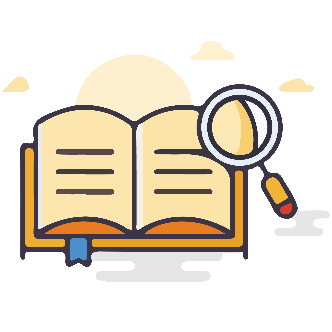 就是在文章的结尾写出自己明白了什么道理。如:经过了这件事，我不仅学会了游泳，还领悟到了做人的道理——不要向困难低头，凡事都要给自己定一个目标 ，并向这个目标坚持不懈地努力。
习作例文
2.明白事理法。
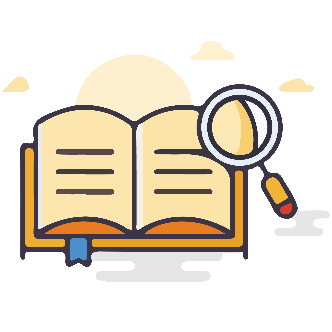 如:我终于学会了滑旱冰，我心里有着说不出的欢乐。
习作例文
3.展示心情法。
写作儿歌
写作之前想具体，明确要求再动笔；
开头结尾概括写，事情经过写具体；
多问几个怎么样，事情情节描详细；
学会点题明中心，题目内容紧联系。
好词积累
狼吞虎咽       活蹦乱跳      目不转睛      慌慌张张
津津乐道       拍案叫绝      难以置信      豁然开朗  
大功告成       记忆犹新      兴高采烈      小心翼翼
笨手笨脚       香喷喷        甜滋滋        烫滚滚
我学会了_______
开头   为什么学。（原因）
中间   怎么学会的。（经过）
结尾   学会以后的事。（结果）
写作步骤
形容学习的词语
废寝忘食         手不释卷         分秒必争         争分夺秒 
通宵达旦         夜以继日         凿壁借光         闻鸡起舞
勤学苦练         孜孜不倦         学而不厌         一心一意 
坚持不懈         全神贯注         专心致志         持之以恒
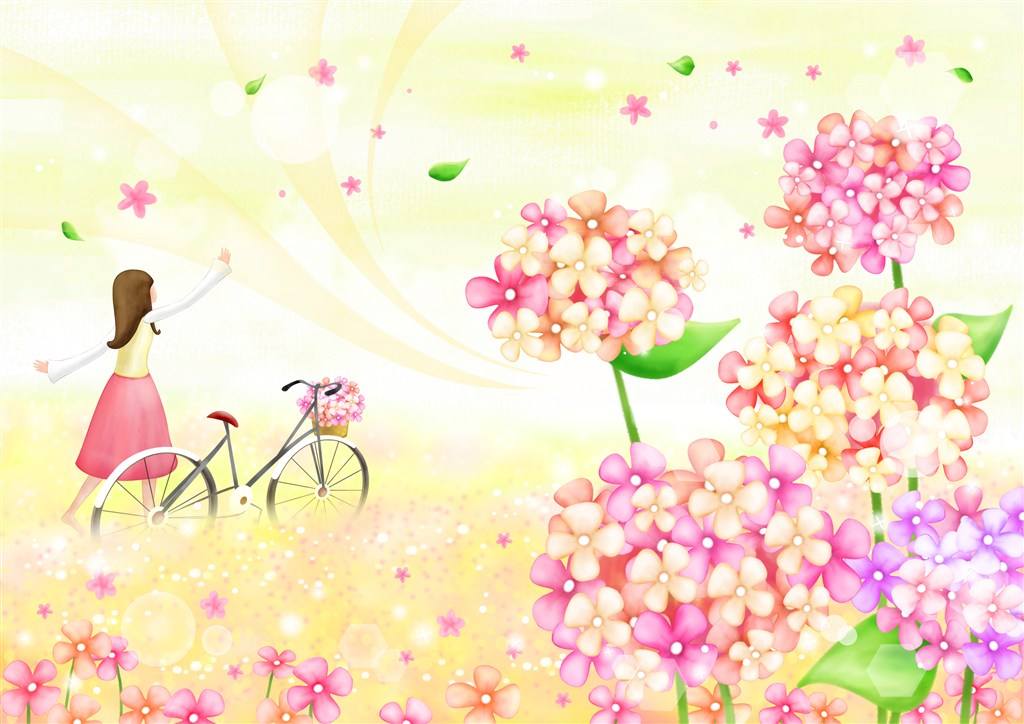 谢谢观看！